Тема : «Гигиена и здоровое питание»
Цель: познакомить с элементарными приемами сохранения здоровья
Ожидаемый результат: Осознанное выполнение детьми правил здоровьесбережения и  формировать ответственное отношение к своему здоровью.Заинтересовать родителей проблемой здоровьесбережения
Задачи:-закрепить знание необходимых культурно-гигиенических навыков.-расширять представления о пользе здорового питания и витаминов-формировать положительное отношение к здоровому образу жизни.-воспитывать бережное отношение к своему организму, умение оценивать себя и свое состояние.-создавать условия по формированию у дошкольников и их родителей ценностного отношения к своему здоровью.-привлечь родителей к активному участию в жизни детского сада.-Формировать у детей умение работы над проектом
Актуальность: важно формировать у детей базу знаний и практических навыков здорового образа жизни.
Изготовление коллажа «Кто как моется»
Готовый коллаж ,дети и родители постарались.
До и после
Нам нравится наша стена чистоты
Изготовление страны «чистоты»
Наши друзья- предметы гигиены
Ах ,какая грязная кукла.
Отмоем все до капли .
Сюжетно – ролевая игра «купание куклы»
Оттирали губкой нос-разобиделась до слез.
Вытрем куклу насухо.
Наши девочки –настоящие мамочки!
Чистые руки - залог здоровья!
Интерес вызвал коллаж «Где живут витамины»
Что ты любишь из овощей?
Какой твой любимый фрукт?
Витамины всем нужны!
Можно многое узнать и друг другу рассказать!
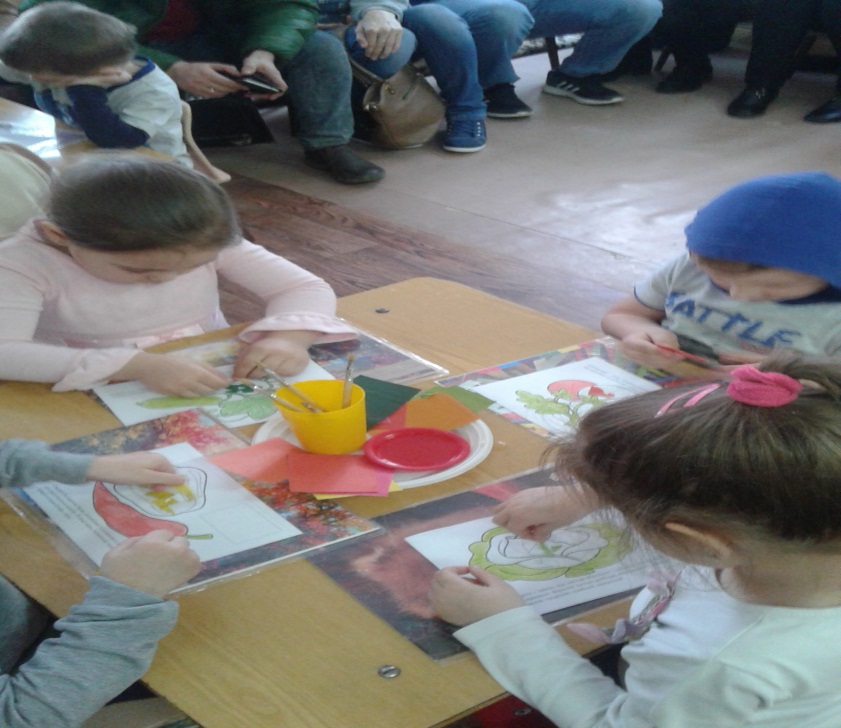 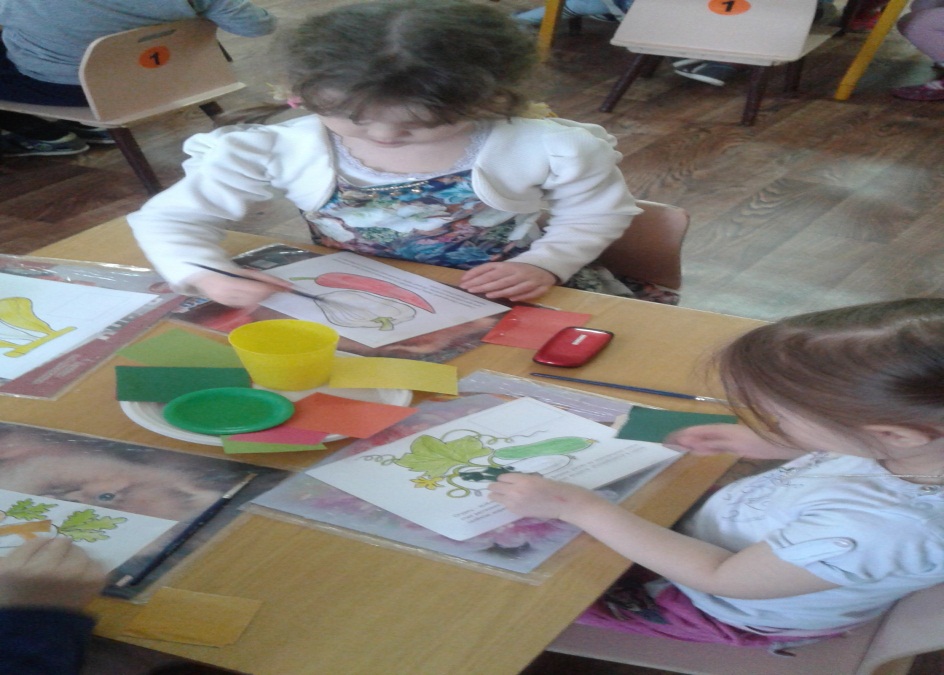 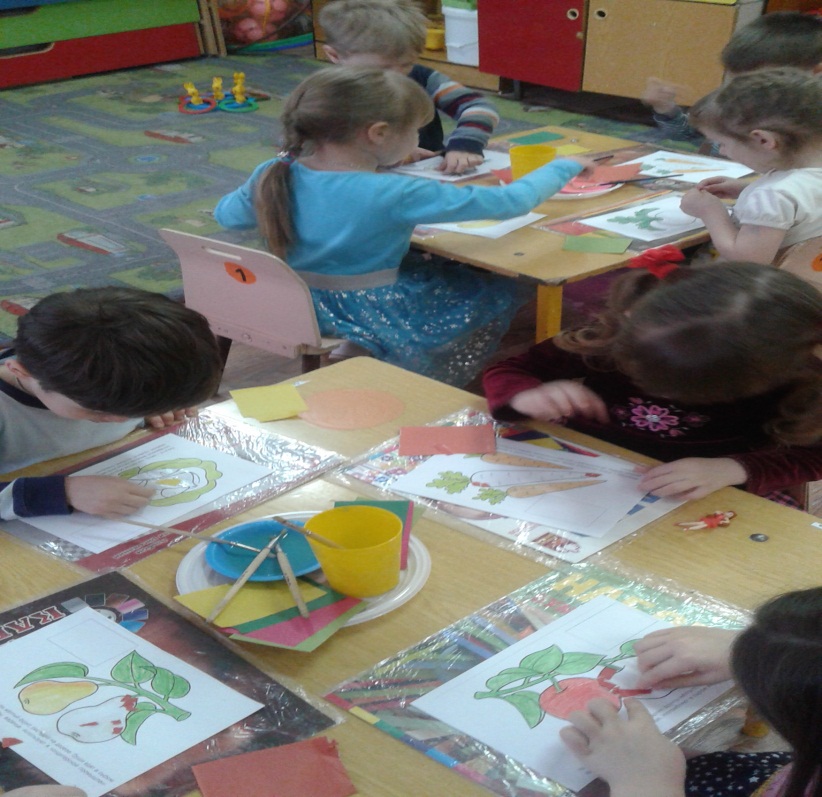 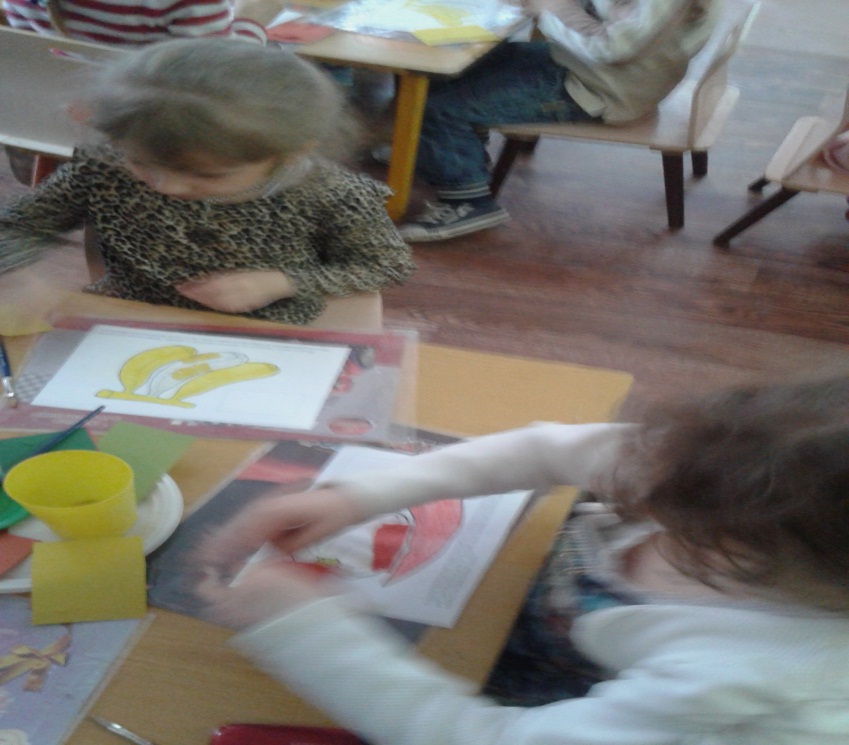 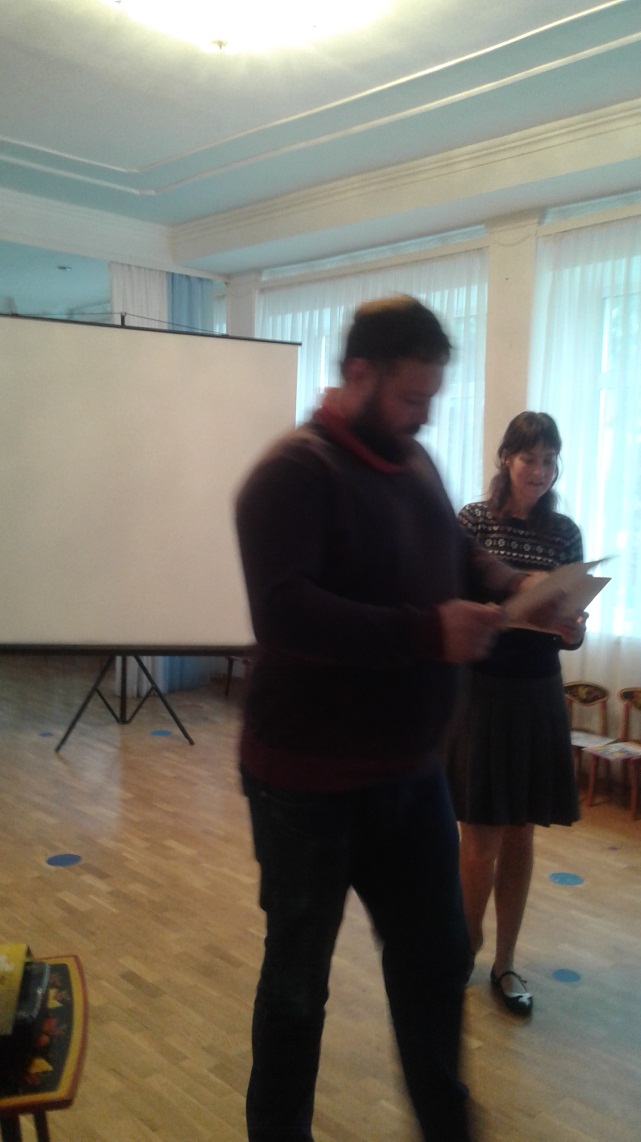 Очень важны дидактические игры
Мы обедаем
На еду не глядят , а едят
Мы стали лучше кушать!
Спасибо за внимание